Communication and visualisation of uncertainty in climate services
Marta Terrado
Earth Sciences Department, Barcelona Supercomputing Center
The projects participating in this presentation have received funding from the European Union’s Horizon 2020 and FP7 research and innovation programmes under grant agreements nº776467 (MED-GOLD), n°776787 (S2S4E), nº730253 (VISCA) and nº308291 (EUPORIAS). The content of this presentation reflects only the author’s view. The European Commission is not responsible for any use that may be made of the information it contains.
MED-GOLD LIVING LAB
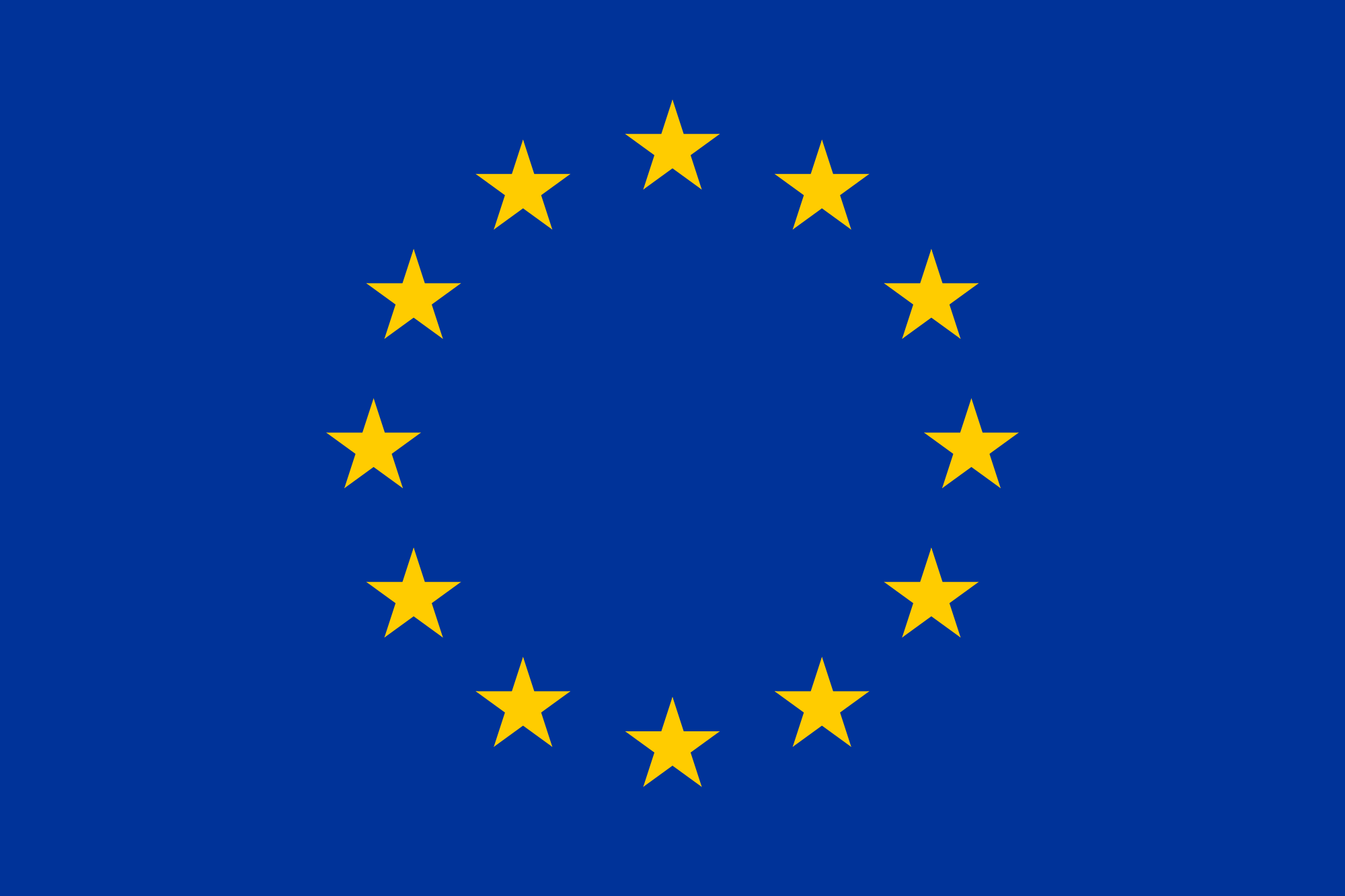 18 June 2020
Users are not climate experts
CLIMATE SERVICES
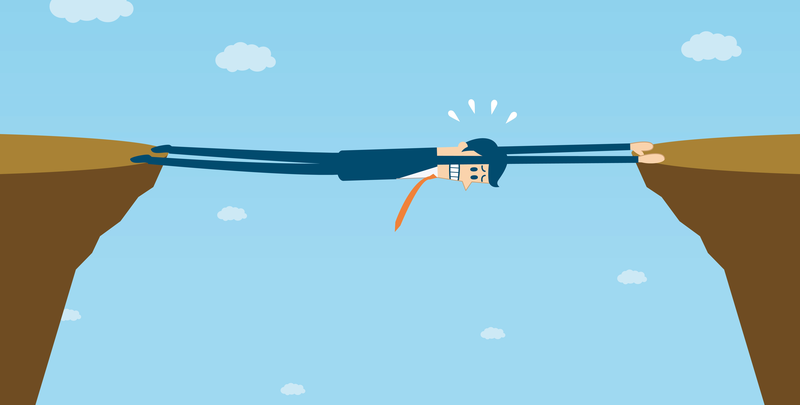 Terminology
Visualisation: WOW factor
User experience
Examples of visual communication of uncertainty
Users are not climate experts
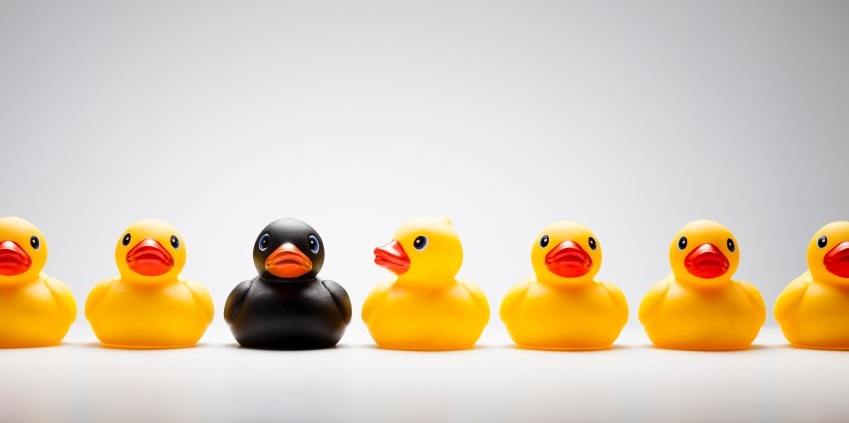 UNCERTAINTY
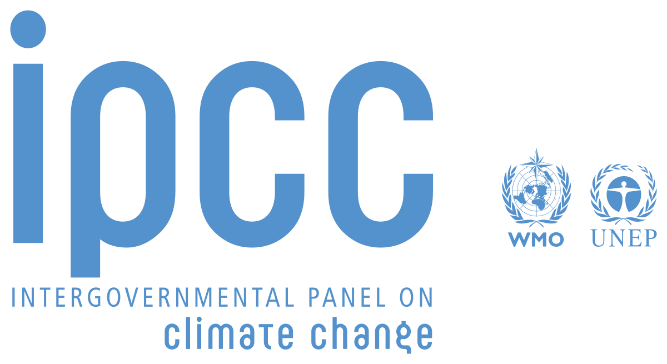 Uncertainty 

A state of incomplete knowledge that can result from a lack of information or from disagreement about what is known or even knowable. It may have many types of sources, from imprecision in the data to ambiguously defined concepts or terminology, incomplete understanding of critical processes, or uncertain projections of human behaviour. Uncertainty can therefore be represented by quantitative measures (e.g., a probability density function) or by qualitative statements (e.g., reflecting the judgement of a team of experts)
CLIMATE SCIENTISTS
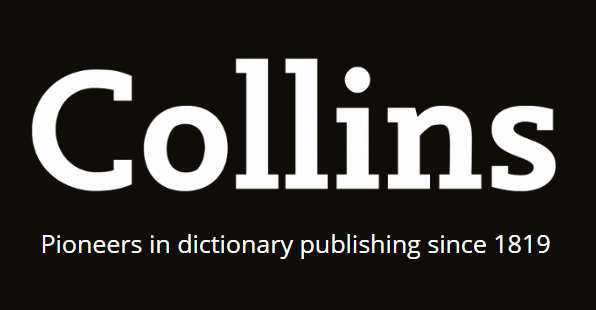 Uncertainty 

Lack of certainty; doubt
Uncertainty ranges in implication from a mere lack of absolute sureness [uncertainty about a date of birth] to such vagueness as to preclude anything more than guesswork [the uncertainty of the future].
USERS
Terminology
Visualisation: WOW factor
User experience
Examples of visual communication of uncertainty
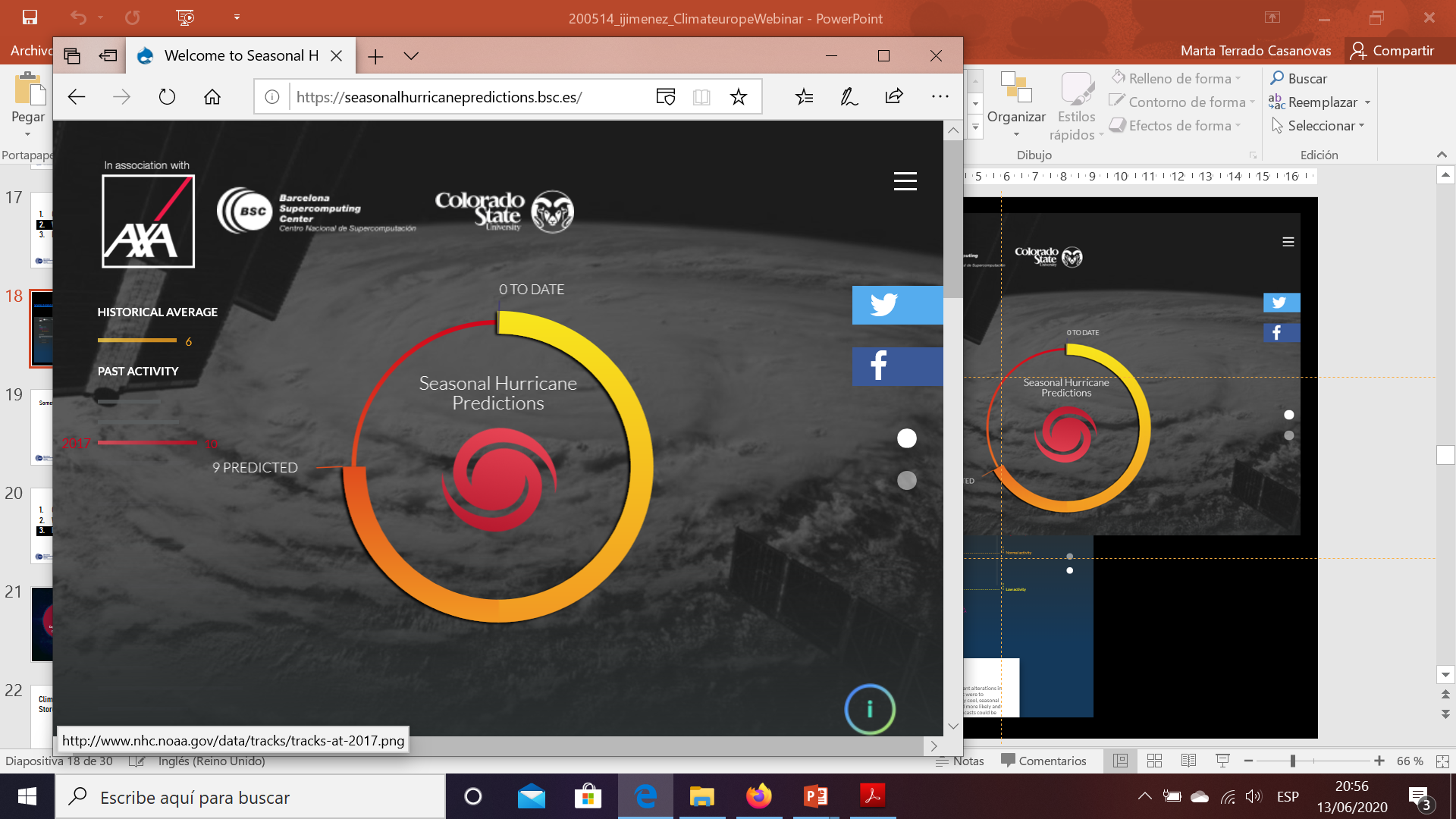 www.seasonalhurricanepredictions.org
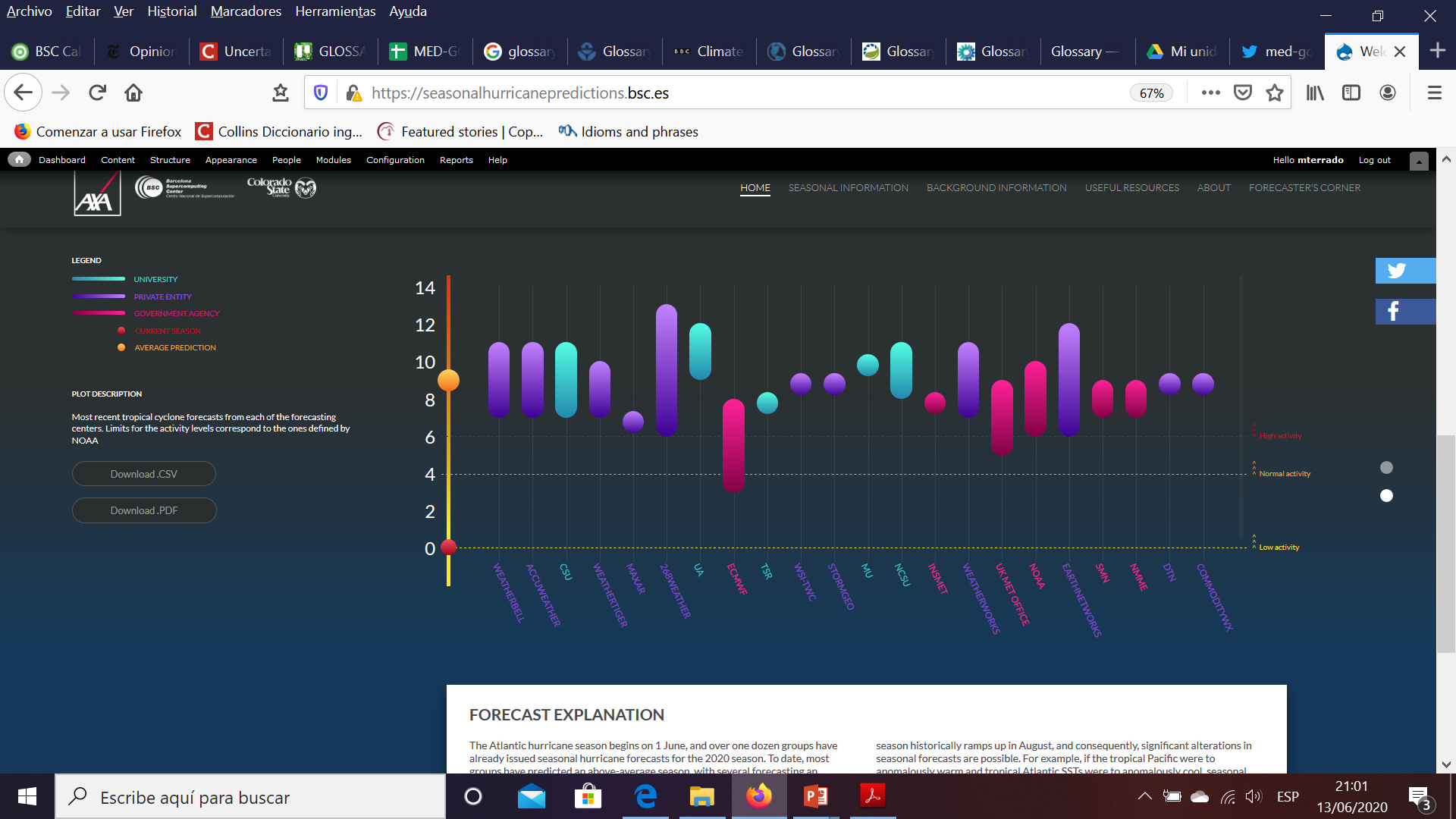 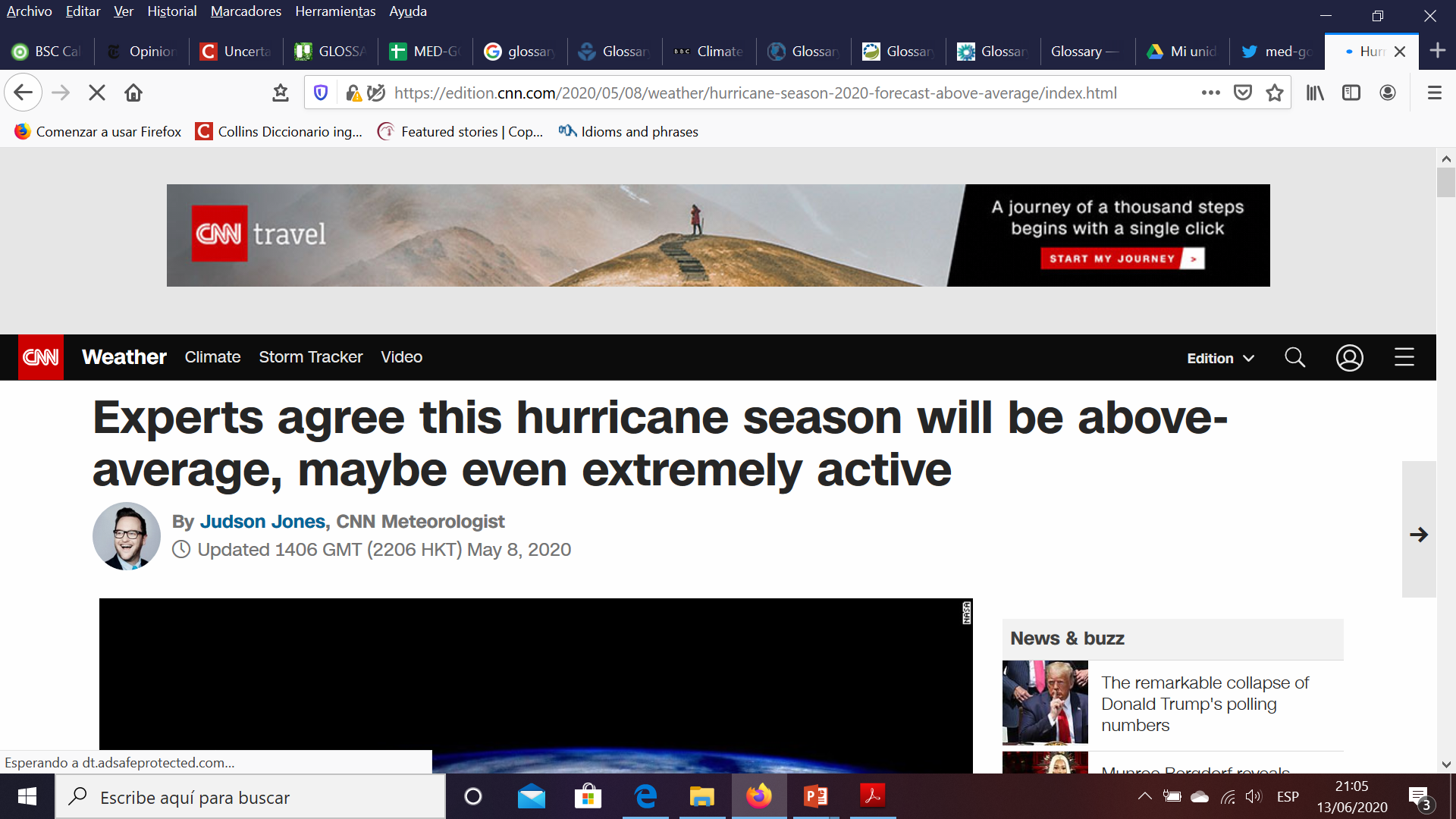 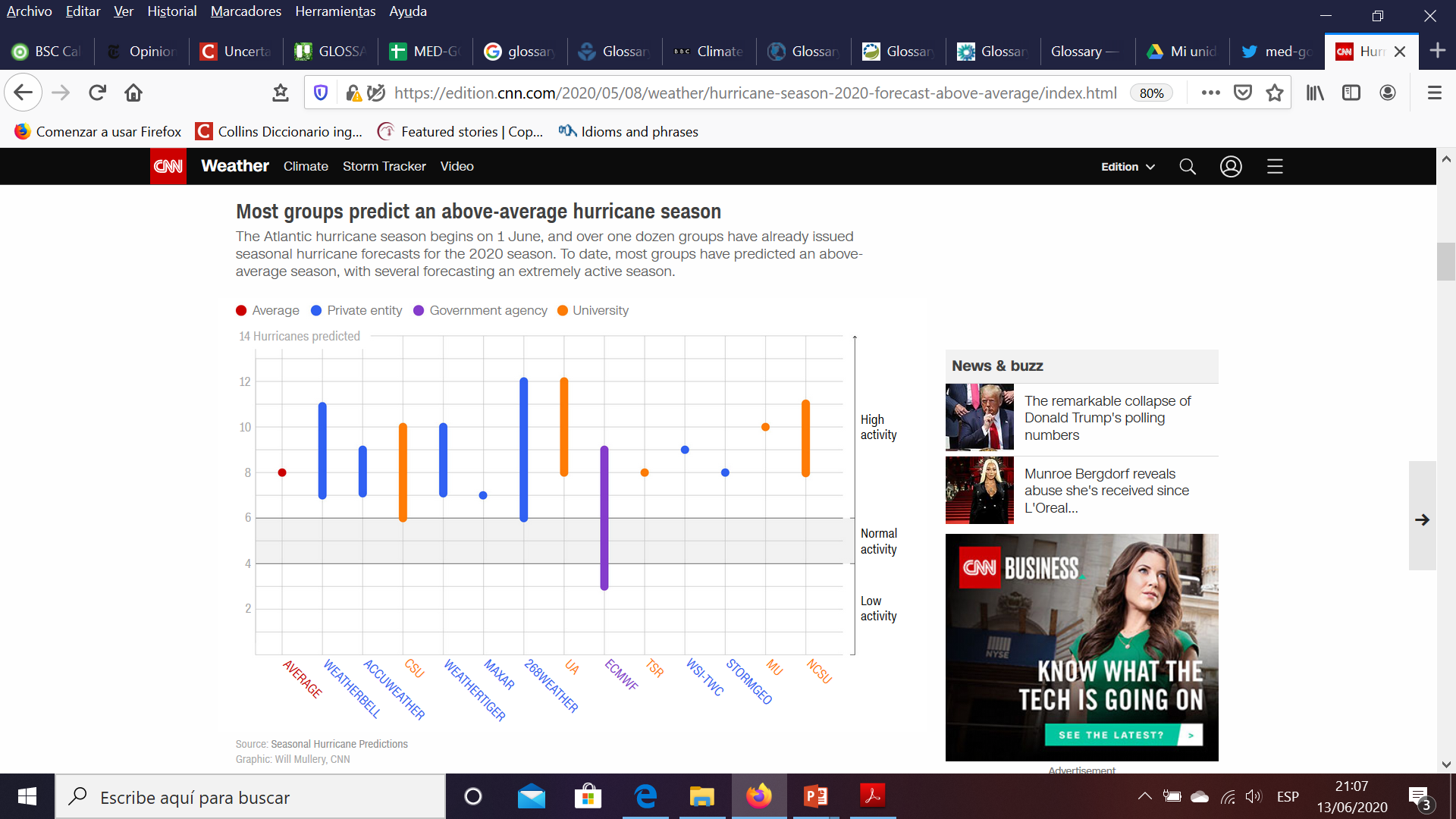 Terminology
Visualisation: WOW factor
User experience
Examples of visual communication of uncertainty
[Speaker Notes: User cognitive load: amount of mental processing needed to use a service, that affects how easily the users find content and understand it and therefore can accomplish specific tasks.]
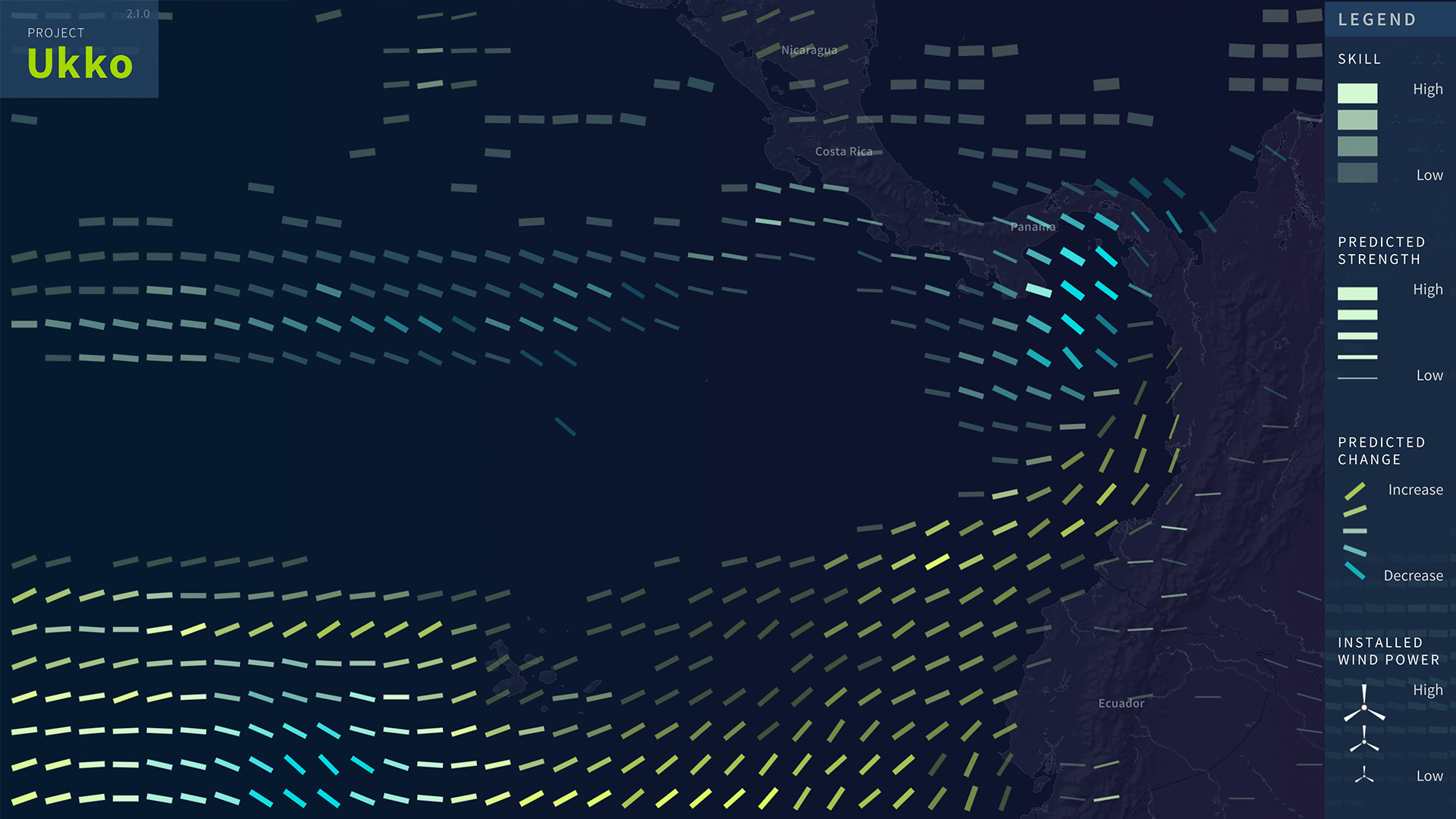 project-ukko.net
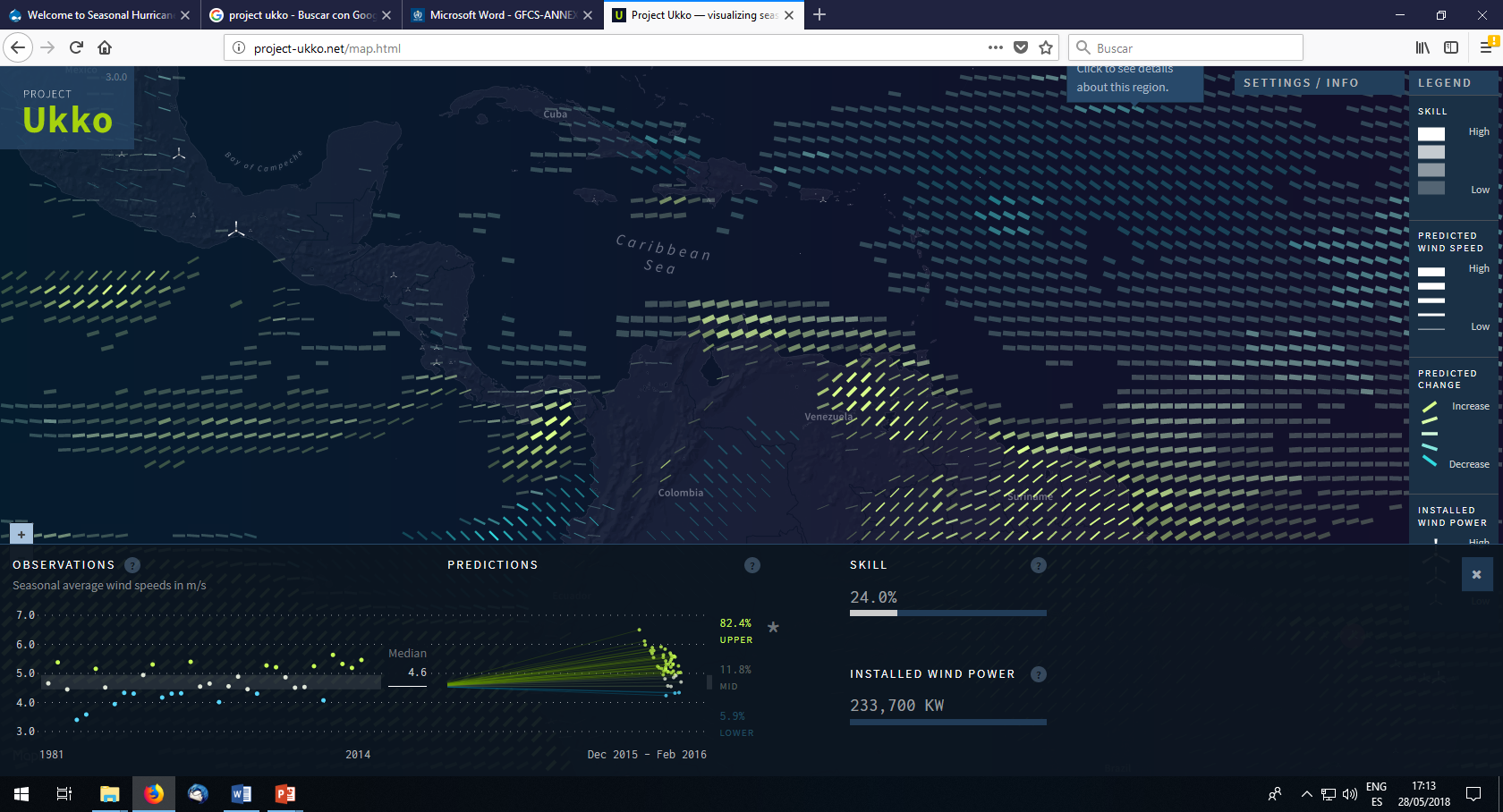 A nice visualisation is a first step, but not enough
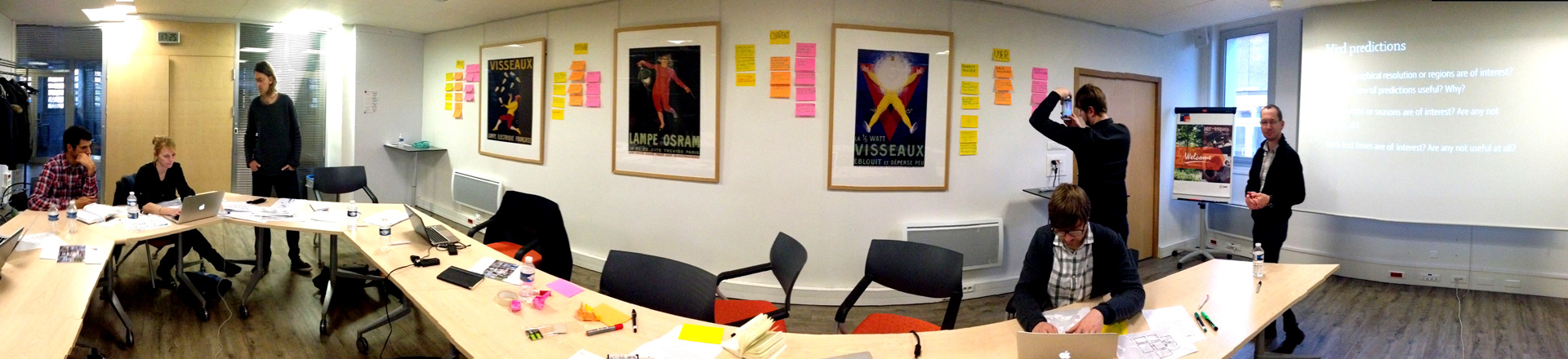 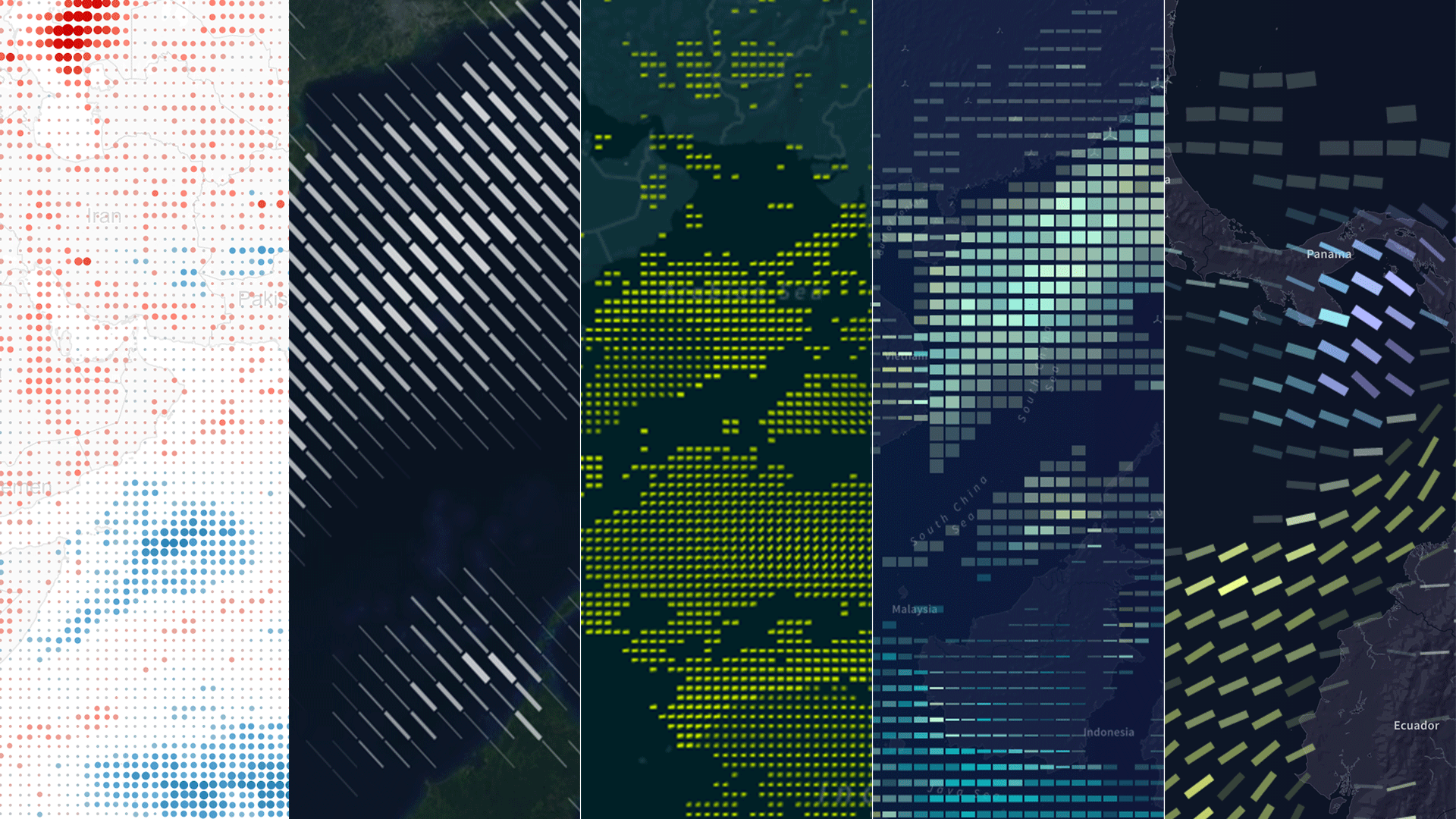 Make appropriate changes to reduce user cognitive load
Test user experience: assess the understanding of the information presented
[Speaker Notes: The total cognitive load, or amount of mental processing power needed to use your site, affects how easily users find content and complete tasks. If the user experience design does what it’s supposed to do, the user won’t notice any of the work that went into it. The less users have to think about the interface or design, the more they can focus on accomplishing their goal on your website. Your job, as a designer, is to give them a straight path to their goal by clearing out the obstacles beforehand.]
A nice visualisation is a first step, but not enough
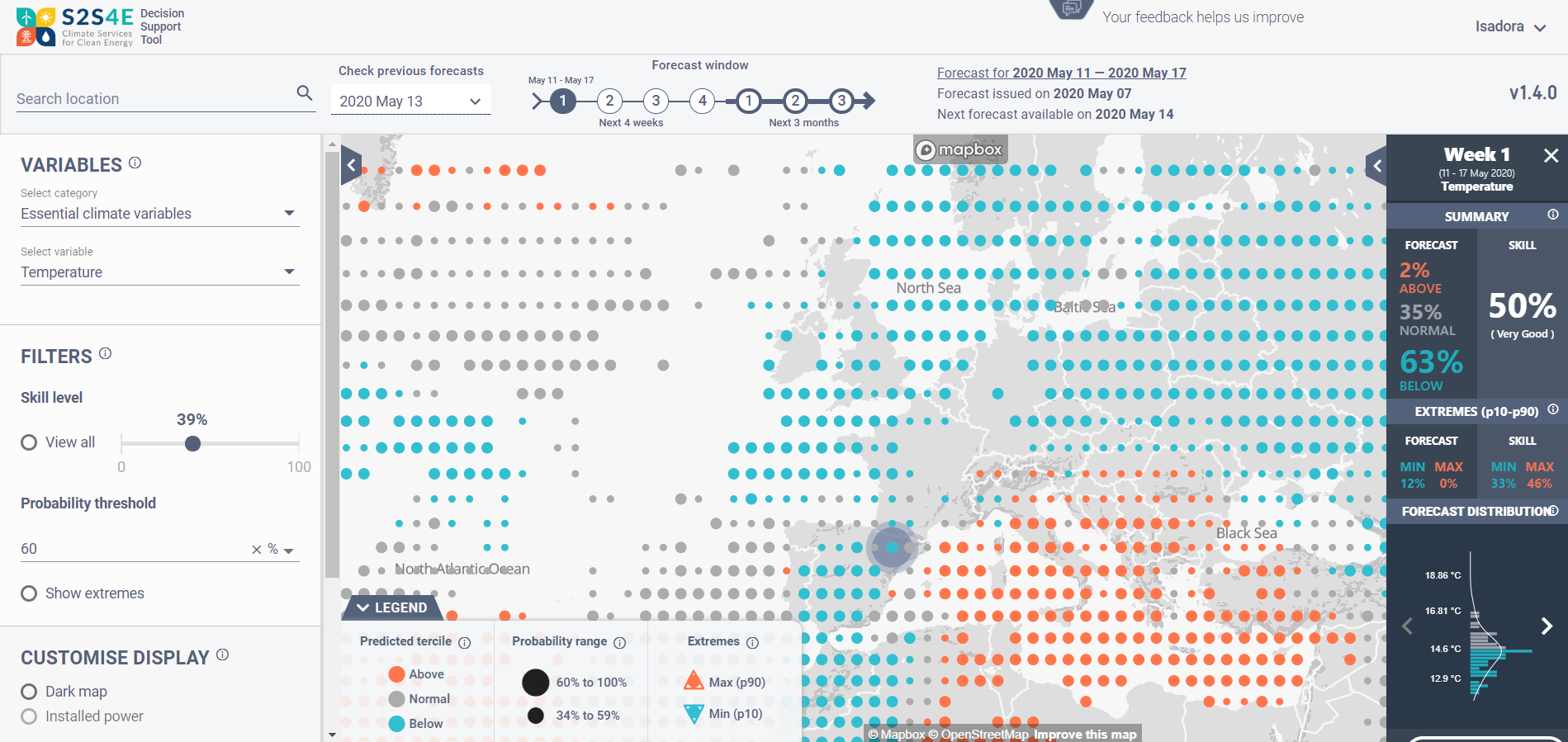 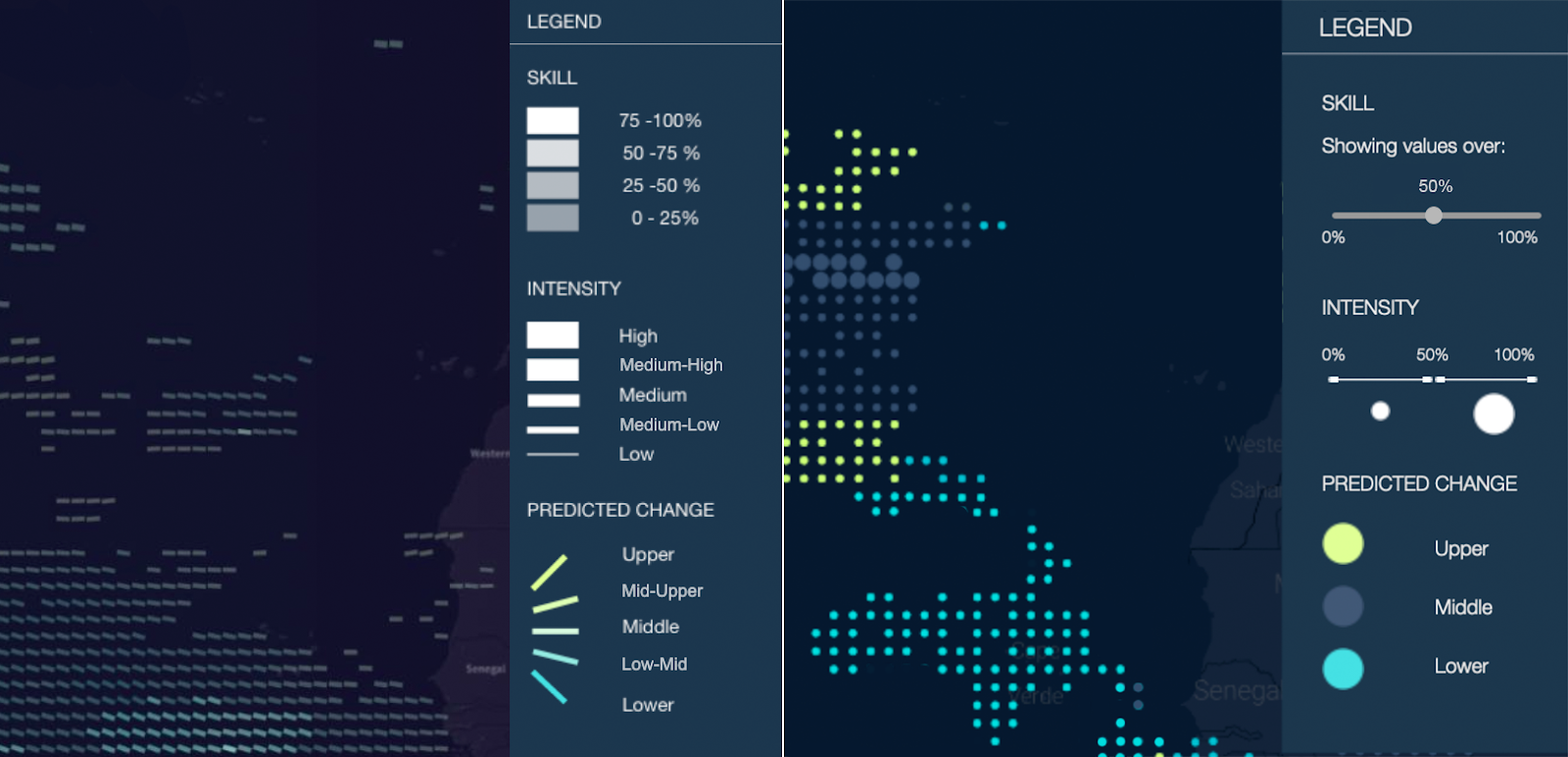 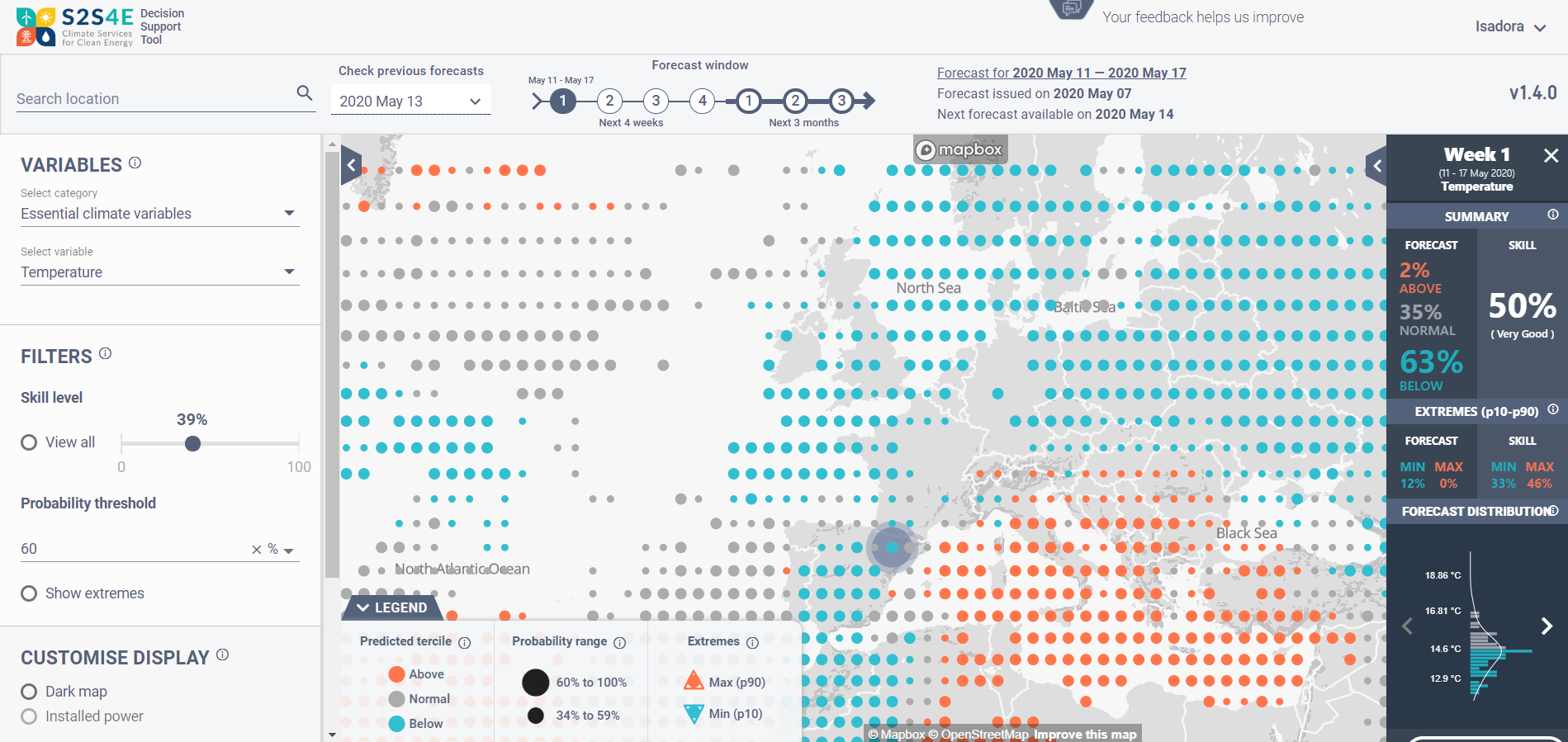 [Speaker Notes: The total cognitive load, or amount of mental processing power needed to use your site, affects how easily users find content and complete tasks. If the user experience design does what it’s supposed to do, the user won’t notice any of the work that went into it. The less users have to think about the interface or design, the more they can focus on accomplishing their goal on your website. Your job, as a designer, is to give them a straight path to their goal by clearing out the obstacles beforehand.]
Terminology
Visualisation: WOW factor
User experience
Examples of visual communication of uncertainty
Communicating probability and skill of seasonal forecasts
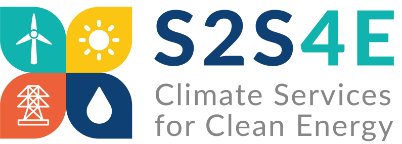 Communicating probability and skill of seasonal forecasts
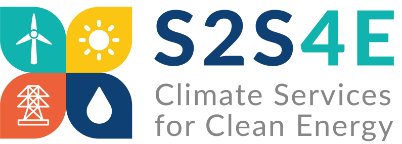 www.s2s4e.eu/dst
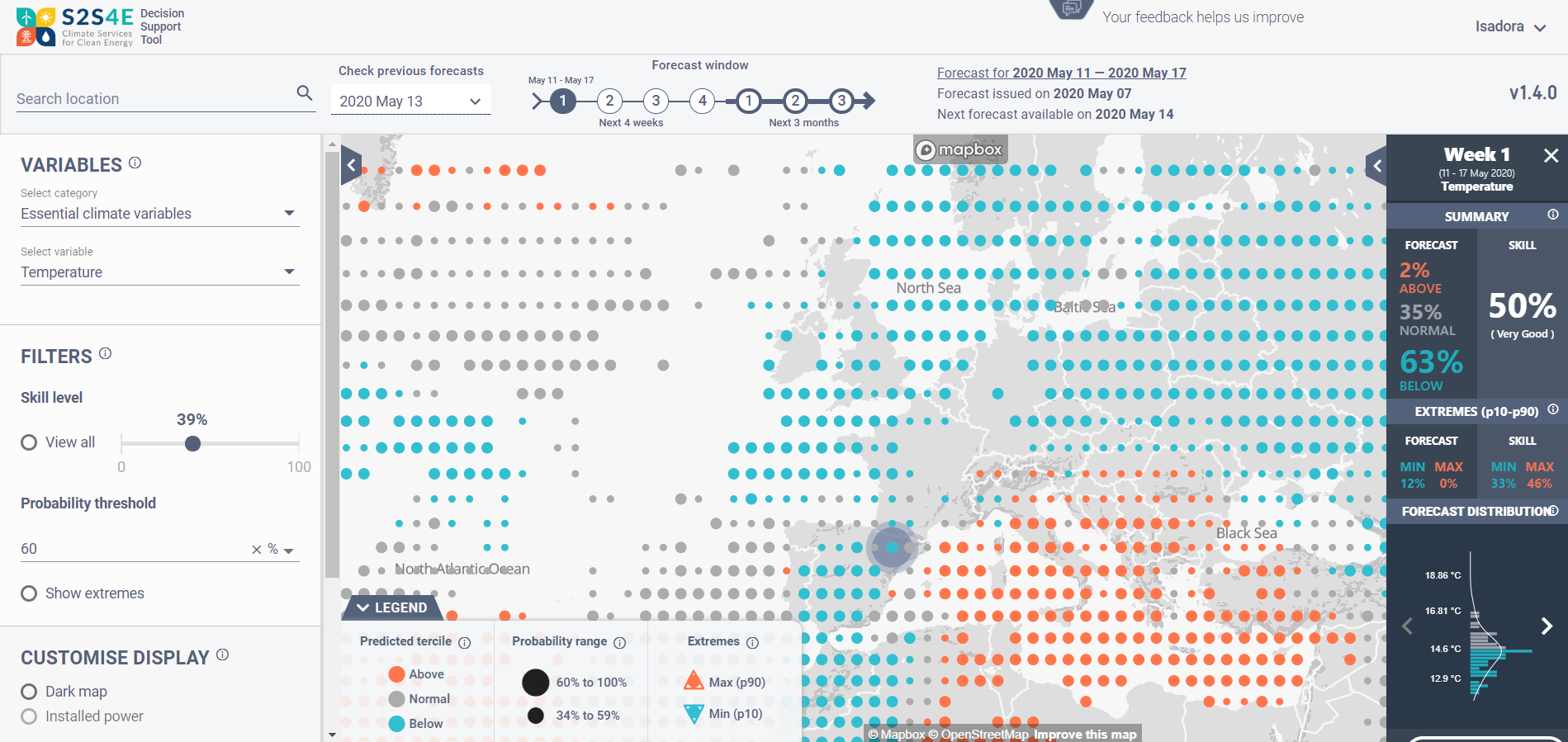 RPSS skill score. 
View all values or hide forecasts below a selected value
▼
▼
Probability threshold. 
Only locations with a higher probability in the most likely tercile are shown
▼
▼
Extremes probability
Terciles
Communicating probability and skill of seasonal forecasts
Progressive disclosure of information
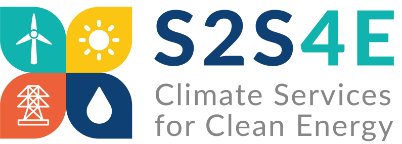 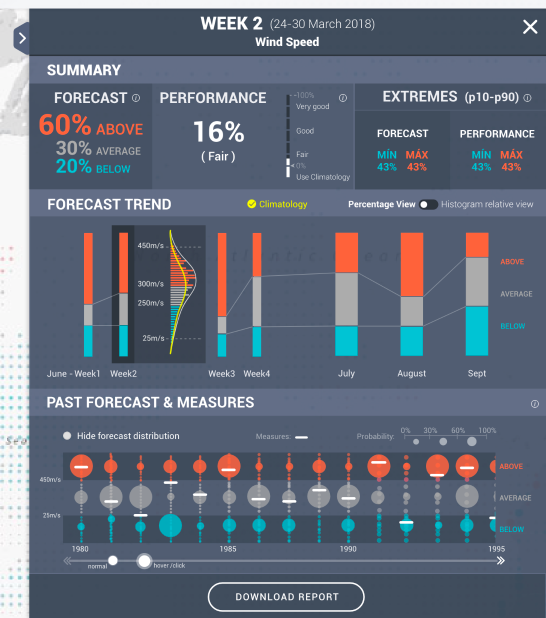 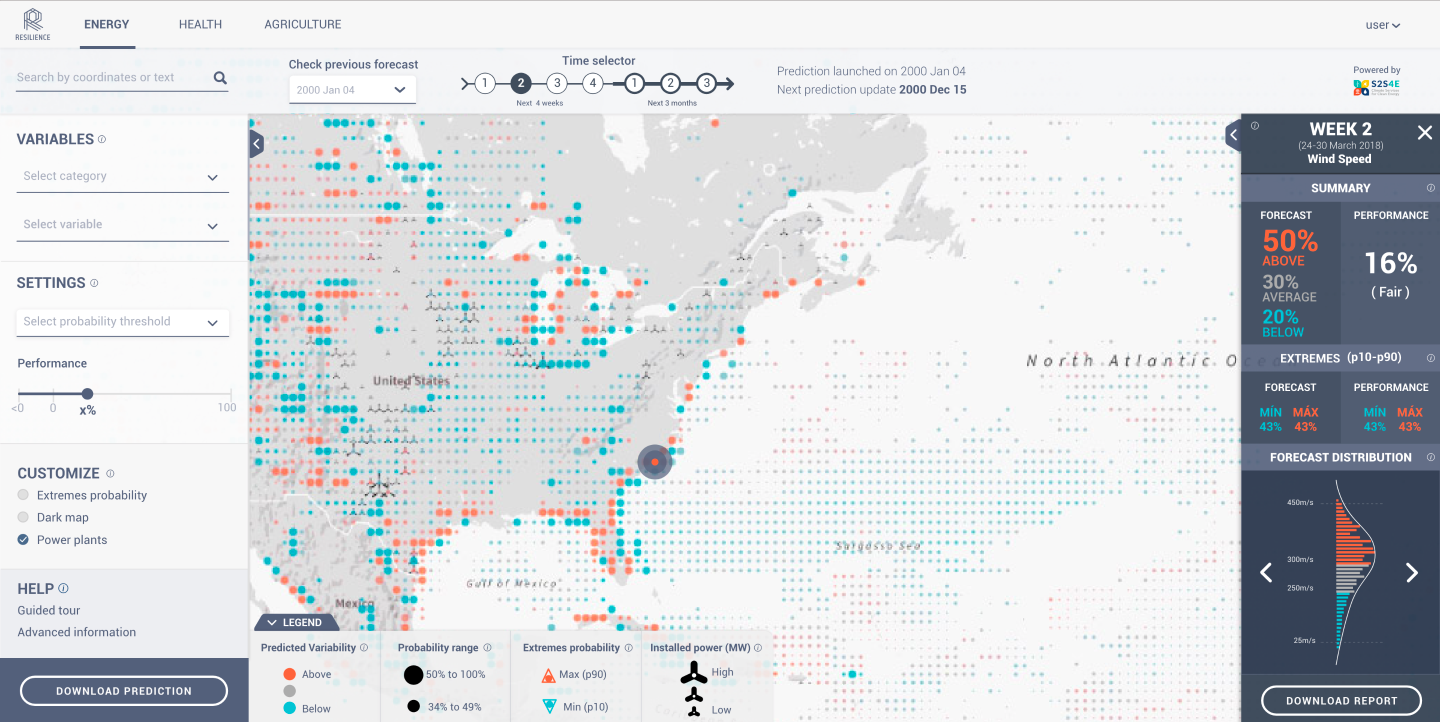 ▼
Basic panel. Opens when selecting forecast for a particular location and variable
Advanced panel. Additional information on the forecast trend (all time windows) and information on past forecasts and observations.
▼
▼
Communicating probability and skill of seasonal forecasts
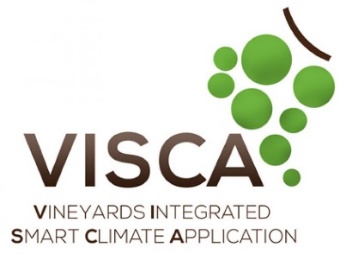 Communicating probability and skill of seasonal forecasts
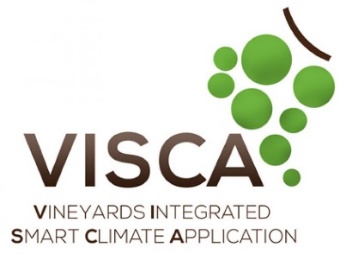 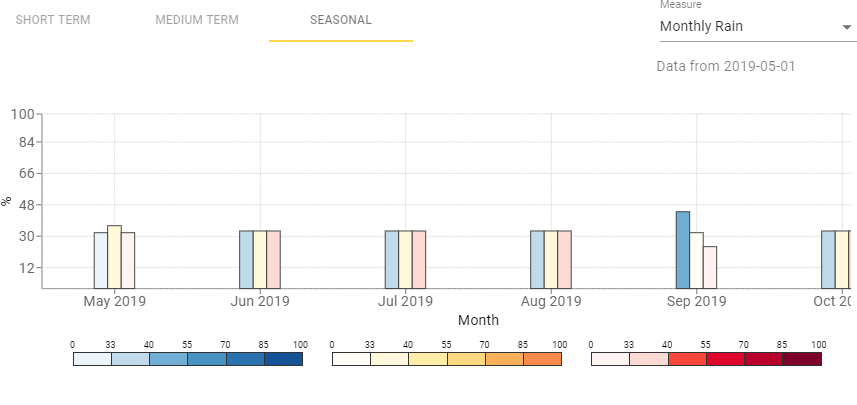 RPSS skill score value. Value of skill appears when hovering the mouse over the histograms
▼
▼
Use of terciles. Showing percentage probability of below normal, normal and above normal when RPSS>0; otherwise, the climatology is shown.
Communicating probability and skill of seasonal forecasts
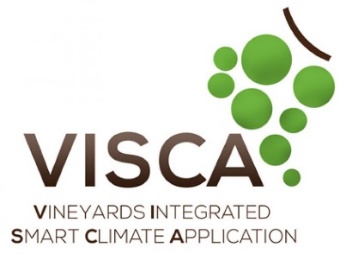 All information shown in the main interface
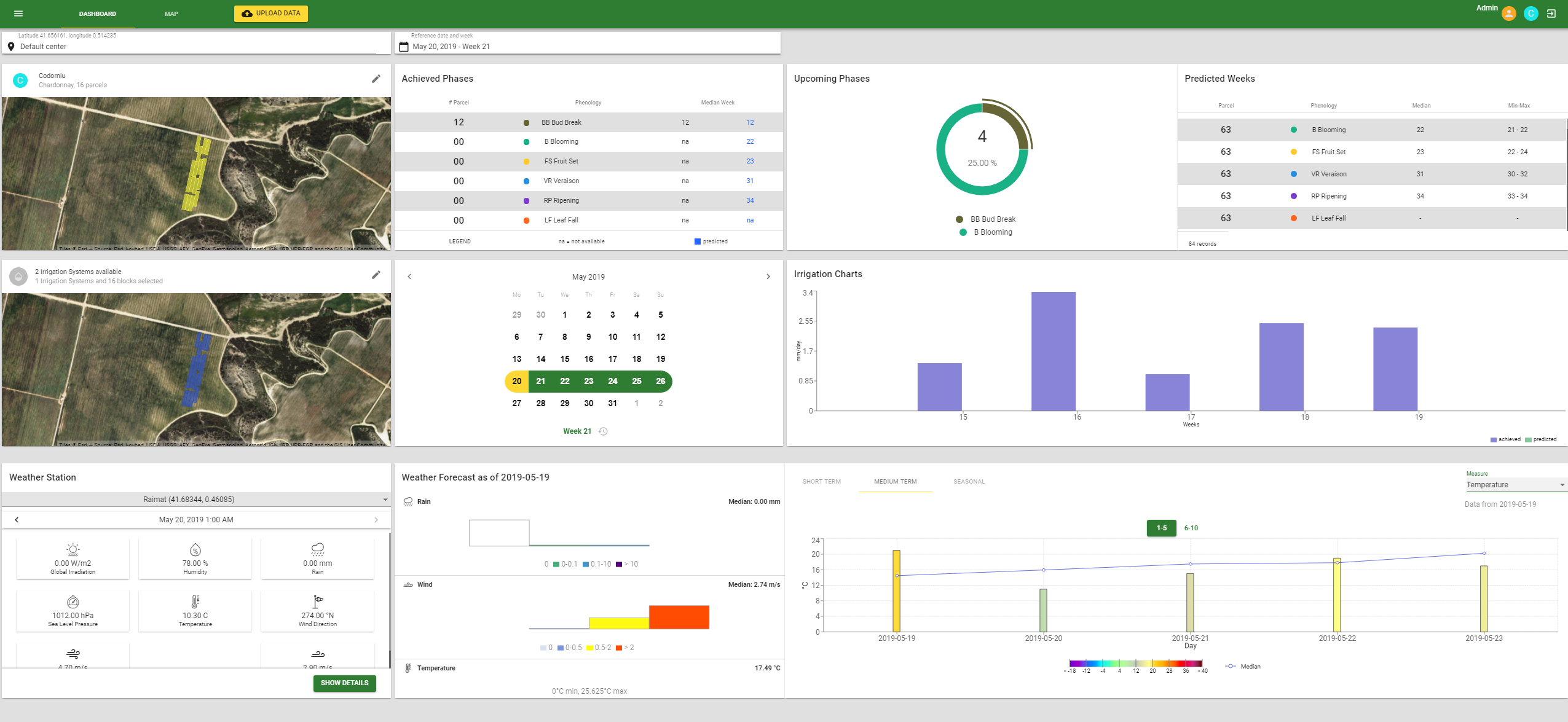 Complete panel. Users expressed their desire of reducing the number of clicks.
▼
Communicating probability and skill of seasonal forecasts
Communicating probability and skill of seasonal forecasts
(Under development)
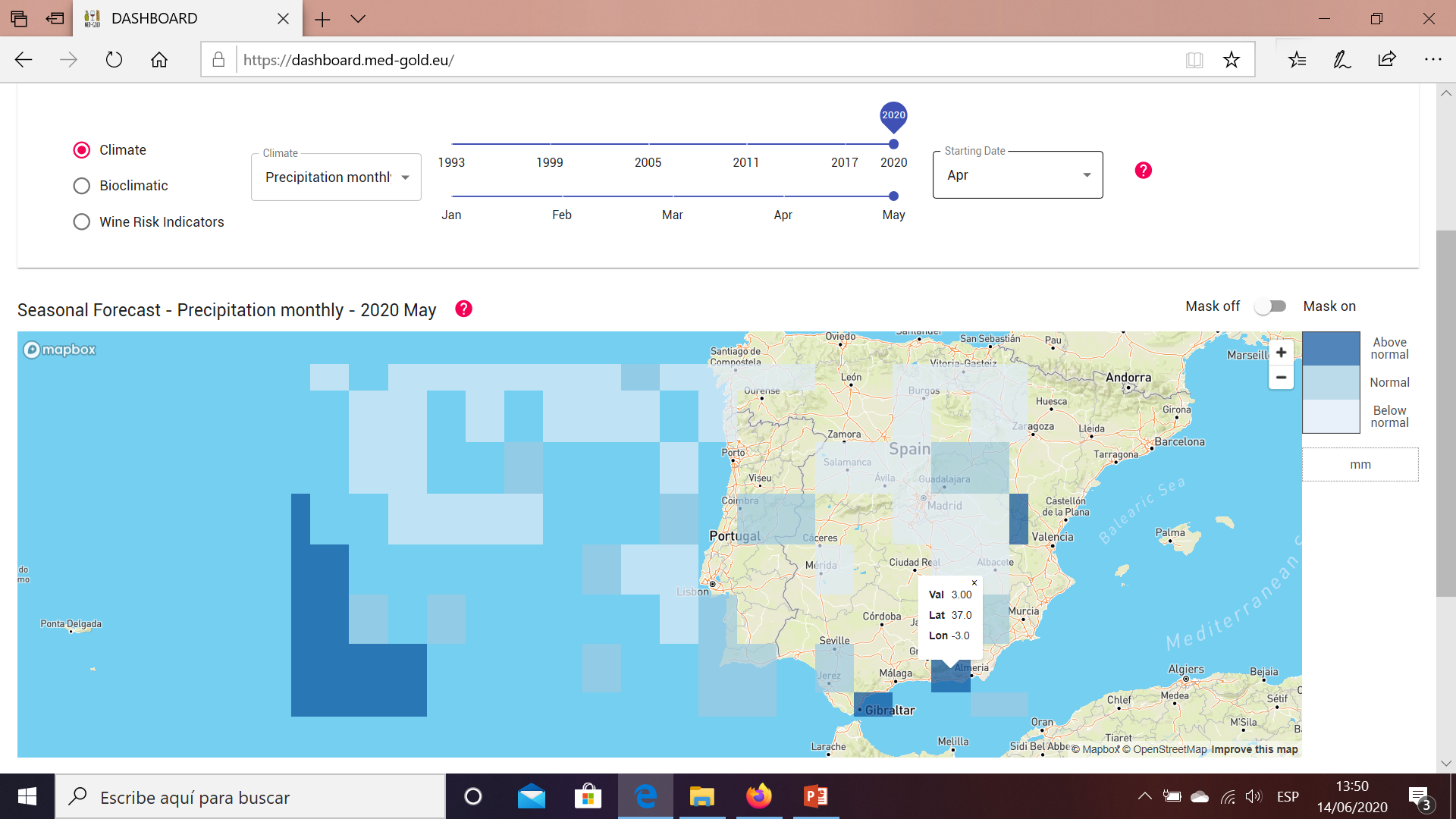 Skill mask. Display all or only predictions with skill
▼
▼
Use of terciles. Showing the most likely category
Communicating probability and skill of seasonal forecasts
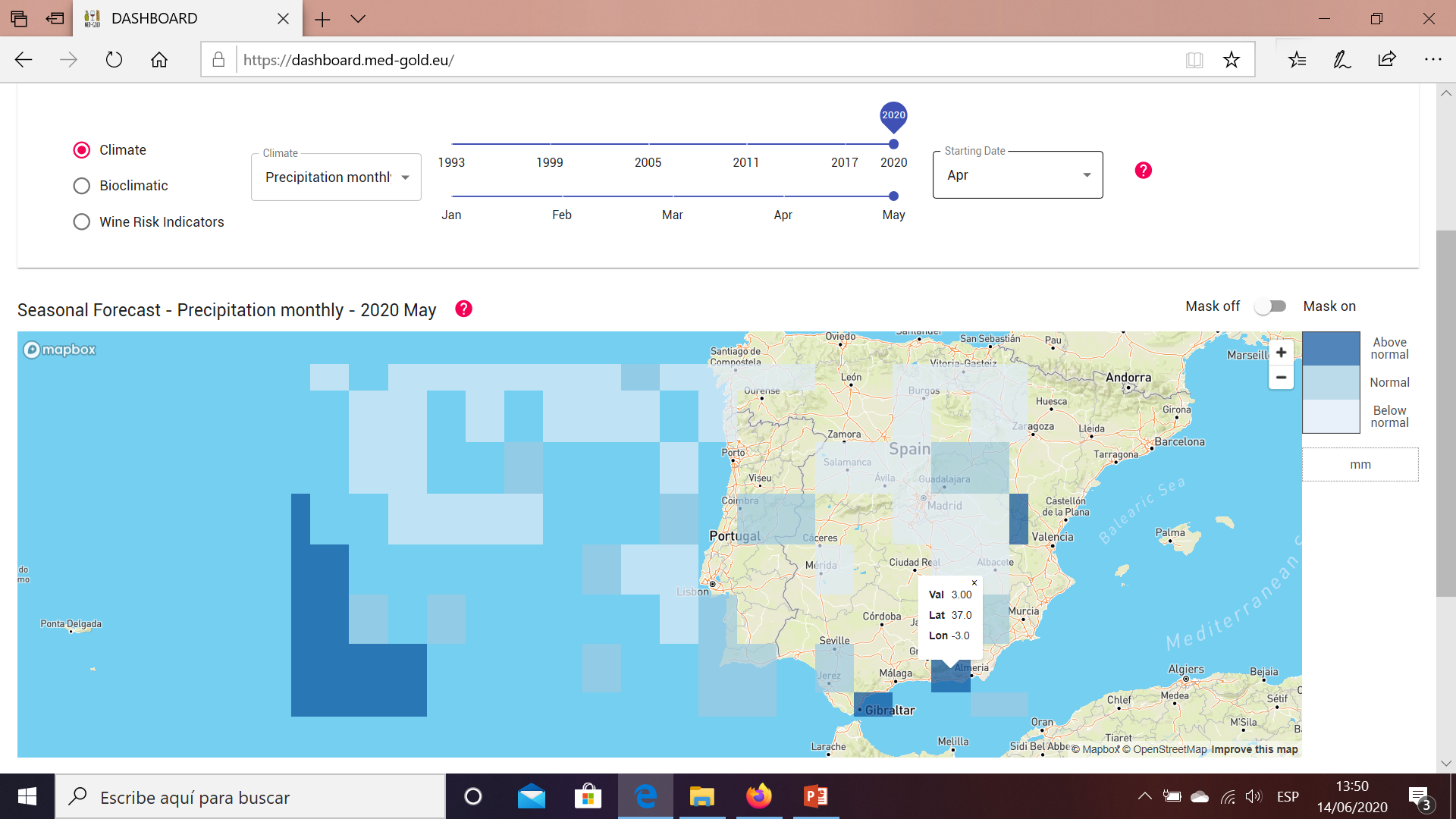 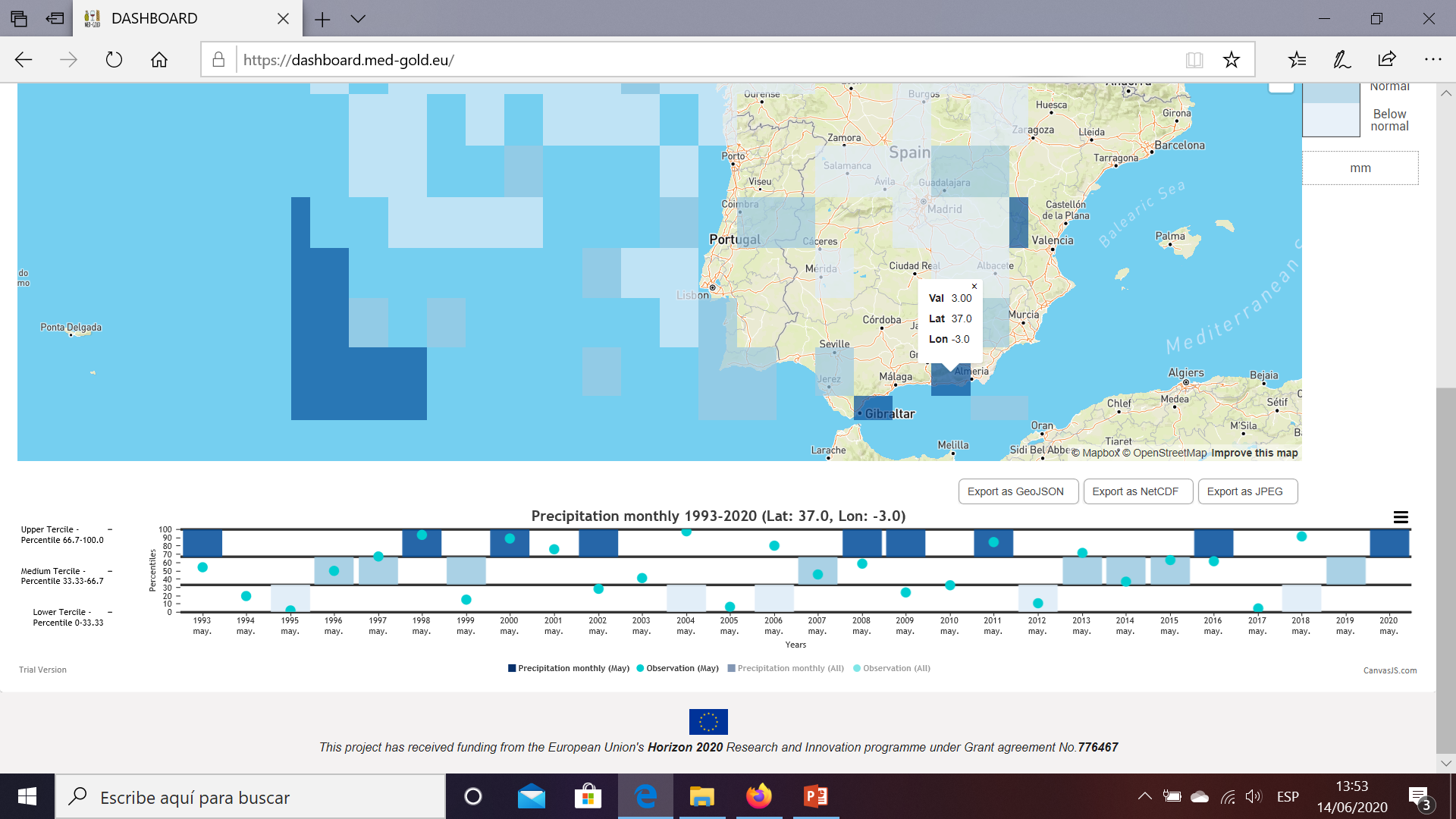 ▼
Performance of prediction in previous years. 
Predictions and observations from previous years useful to know the quality of the prediction
MESSAGES
Language matters: use precise terminology and clear definitions
Nice visualisation: 1st step to encourage users’ uptake, but not enough
Assess user experience
Being generic doesn’t provide a useful service to anyone. Tailor climate information to each user/application
The projects participating in this presentation have received funding from the European Union’s Horizon 2020 and FP7 research and innovation programmes under grant agreements nº776467 (MED-GOLD), n°776787 (S2S4E), nº730253 (VISCA) and nº308291 (EUPORIAS). 

The content of this presentation reflects only the author’s view. The European Commission is not responsible for any use that may be made of the information it contains.
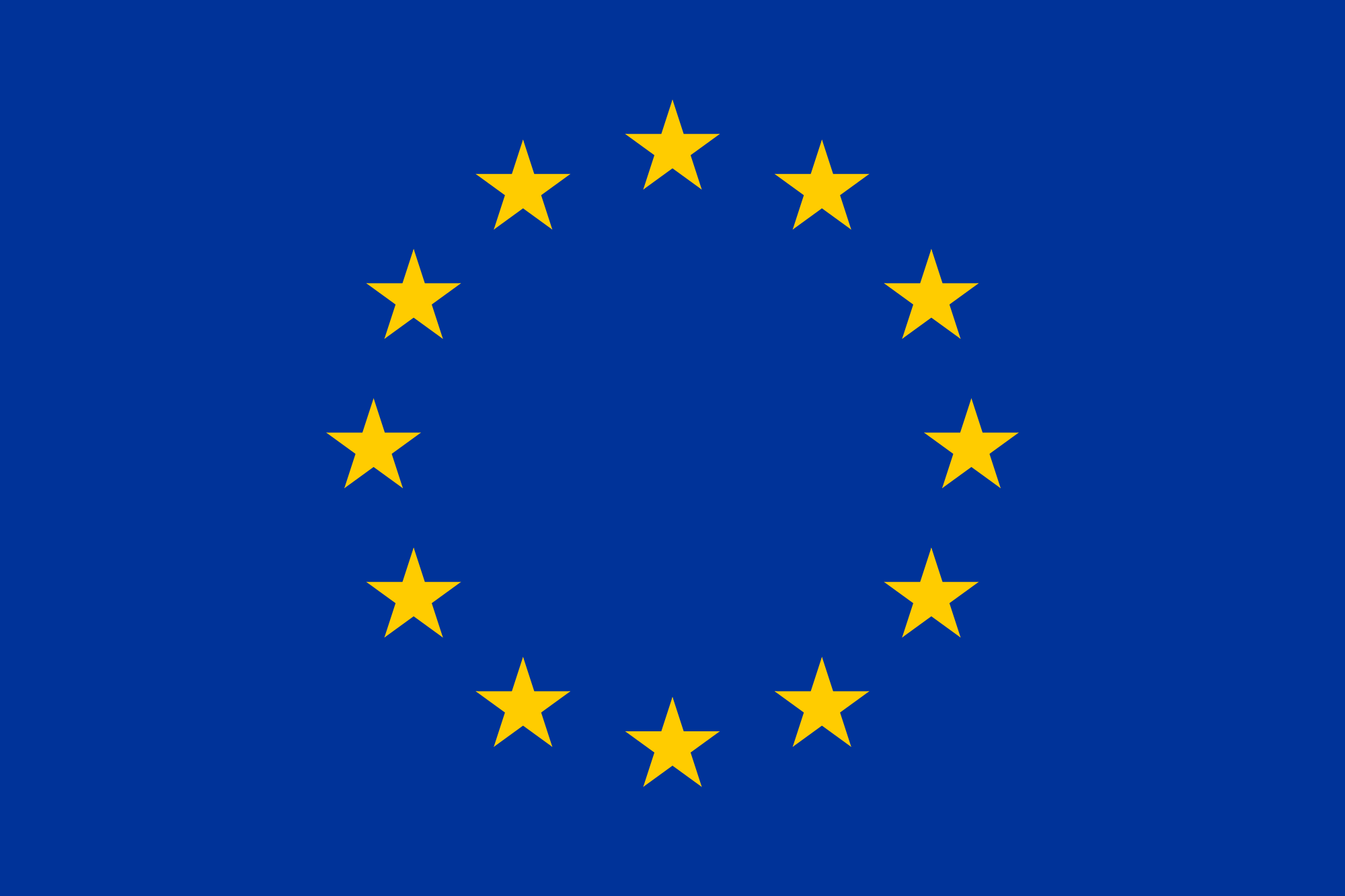 THANK YOU !
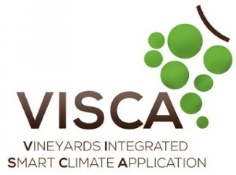 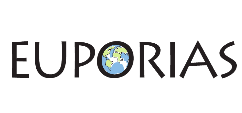 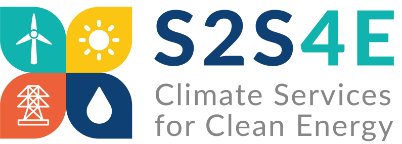 Marta Terrado
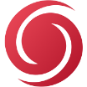 Seasonal Hurricane Predictions
marta.terrado@bsc.es